ТОГБОУ «Центр психолого-педагогического сопровождения и коррекции «Гармония»Педагогический проект         посвященный 70-летию Великой Победы
Этих дней не смолкнет слава
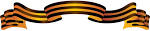 Авторы проекта
Кривенцева Вера Александровна
Каретникова Римма Сергеевна
Бородина Ирина Викторовна
Актуальность проекта
Патриотическое воспитание подрастающего поколения - одно из актуальных задач нашего времени. Необходимо восстановить эту связь, чтобы и наши дети ощутили: они имеют, пусть и опосредованное, отношение к тем далеким военным событиям. Начинать делать это нужно как можно раньше, пока в ребенке еще не иссяк пылкий естественный интерес ко всему происходящему в мире. Мы не должны забывать тех, кто отстоял свободу и независимость нашего народа. Нет сомнения в том, что уже в детском возрасте в результате систематической, целенаправленной воспитательной работы у ребёнка могут быть сформированы элементы гражданственности и патриотизма.
      Одним из основных средств нравственно-патриотического воспитания  является метод проектов. Метод проектов актуален и очень эффективен. Проектный метод помогает раскрыть возможности каждого ребенка, позволяет задействовать различные виды детской деятельности, расширить кругозор, познавательные способности, повысить мыслительную активность и любознательность детей, обогатить их знания, но так же охватить все уровни воспитательной деятельности, начиная с семьи, ОУ и других учреждений города, тем самым позволяет создать единое образовательное пространство и обеспечить качество образования в центре.
Цель  проекта:
Формирование у детей основ
гражданственности и патриотизма 
как  интегративного качества
социально- активной личности.
Задачи проекта
Воспитывать  чувства патриотизма  к Родине;
Систематизировать знания детей о событиях Великой
 Отечественной Войны;
Развивать коммуникативные навыки, интеллектуальные и 
творческие  способности детей в совместной общественно-
полезной и познавательной  деятельности. Научить детей 
адекватно воспринимать и понимать тяготы военного времени;
Формировать чувства сострадания, внимания, уважения, почтения
к ветеранам, чувства толерантности. Активизировать  интерес
 родителей посредством вовлечения в проектную деятельность;
Укреплять общие интересы в семьях путем привлечения детей и 
взрослых к проведению совместных мероприятий патриотической
 направленности.
Проблема:
Великая Отечественная война для наших детей далекая  история. 
Сегодняшняя молодежь знает о Великой Отечественной войне в
основном по фильмам. Нам необходимо  помочь детям, узнать
 эту историю; сформировать знание о значимости заслуг каждой
 семьи в  победе над фашизмом; развить понимание, почему
память об этих  событиях бессмертна, а подвиг народа не забыт.
 Живых свидетелей событий военного времени с каждым годом
 становится  все меньше. Это люди преклонного возраста, но
 детям нужно помнить о них: посещать, поздравлять, помогать.
Мы сохраним память о Великой Отечественной, если
 наши дети будут знать и помнить о войне, ветеранах войны  и
 передавать это по наследству. Создавая проект о Великой
 Отечественной Войне, мы старались, чтобы дети глубоко
прочувствовали все тяготы  войны, чтобы поняли всю трагедию 
нашего народа, чтобы восхищались подвигами советских солдат
 и интересовались историей своей страны, своего города и
 испытывали гордость за свой народ.
Планируемые результаты
После завершения проекта в каждом воспитаннике будет
 повышен уровень нравственно-патриотического чувства и любви
 к Родине. Так –же дети узнают: о памятных местах своего города. 
Познакомятся с героизмом рассказовцев в годы ВОВ.
 Участники смогут продолжать развивать свои творческие
 способности, участвуя в мероприятиях, посвященных теме
 войны, ориентироваться в важнейших для страны и личности
 событиях и фактах прошлого и настоящего; понять, какой вклад в
 развитие своей страны, своего края внесли ветераны Великой
 Отечественной войны. 
Научатся гордиться своей страной. 
В результате тесного взаимодействия родителей и детей, будут 
укреплены семейные связи и ценности. Будет достигнуто 
наибольшее взаимопонимание между детьми и родителями,
 педагогами и родителями.
РЕАЛИЗАЦИЯ ПРОЕКТА
Этапы реализации проекта:
                  1 этап – подготовительный – 
                      январь 2015 г.                   2 этап – основной – 
                     февраль-апрель 2015 г.                  3 этап – заключительный – 
                      май 2015 г.
Подготовительный этапянварь
Создание творческой  группы;                                          
Определение проблемы и
темы проекта;
Формулирование целей и
 задач проекта;
Составление перспективного
 плана работы; 
Разработка сценариев
 мероприятий; 
Подбор художественной 
литературы, конспекты
 образовательной 
деятельности;                                      Организация и подготовка
         работы с родителями.
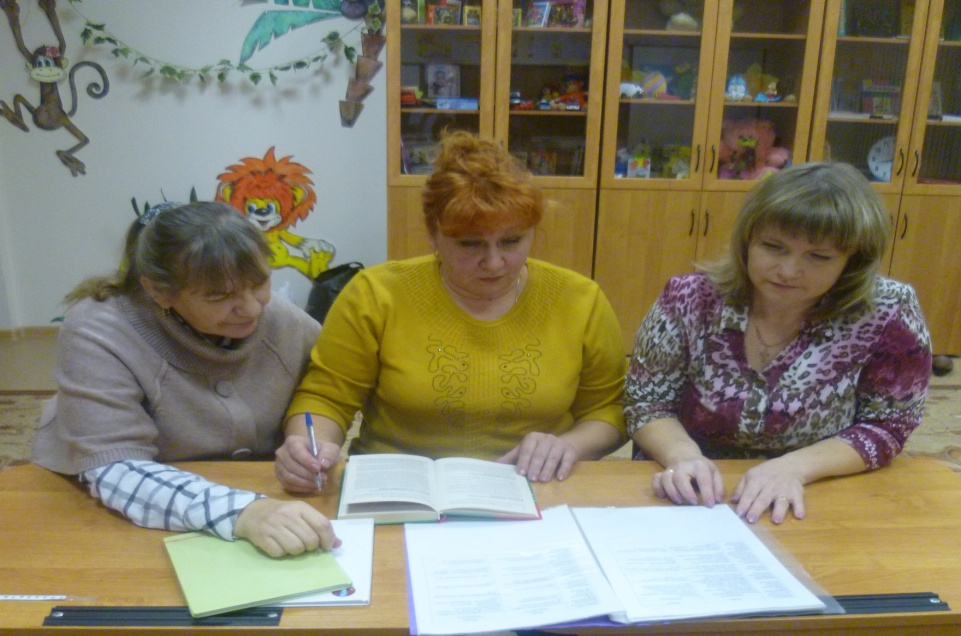 Основной этап  реализация проекта февраль - апрель
Диагностика детей и родителей,  беседы на военные темы,
просмотры фильмов о Великой Отечественной войне 1941-1945
г.г. , просмотр слайдов  презентаций ,  посещение школьной
 библиотеки,  конкурс рисунков о войне, выставка рисунков в
 классе «На альбомном листе нарисую войну», экскурсии в
  Краеведческий музей города Рассказово, посещение детской 
библиотеки города Рассказово. Просмотр и чтение специального
 выпуска  газеты «Рассказовский вестник» посвященный 70 –
 летию  Победы и героям – землякам, знакомство с ветераном
 Великой Отечественной войны Барышниковой А.П. 
Акция «Открытка ветерану своими руками» изготовление
 открыток. Разучивание стихов и песен к торжественной линейке,
 посвященной Дню Победы.Работа с родителями:                                                                                                                    
Изготовление Альбома памяти «Героизм рассказовцев в годы
ВОВ». Посещение памятных мест с детьми в своем городе или
селе. Уборка у памятника воинам, погибшим от ран в ВОВ.
Экскурсия в  Краеведческий музей города Рассказово «Личные вещи солдата»
Заключительный этап
Участие детей в  торжественной линейке,
 посвященной  Дню Победы. 
Поздравление ветерана Великой
Отечественной войны Барышникову А. П.
 (Акция «Открытка ветерану своими руками»)
Создан Альбом памяти «Героизм рассказовцев
в годы Великой Отечественной войны». 
Размещение проекта на сайте центра
 «Гармония».
Вывод:
В условиях реализации проекта дети изучили историю
 ВОВ. У детей появился интерес к истории своей
 страны, своего города, к ветеранам ВОВ. 
Воспитанники стали гордиться своей страной. 
В каждом ребенке  пусть немного, но повысился
 уровень нравственно-патриотического чувства и
 любви к Родине,  уважение к заслугам и подвигам
 Воинов Великой  Отечественной войны. Дети узнали: 
о памятных местах и о  ветеранах своего города.
В условиях реализации проекта родители осознали
 важность  нравственно-патриотического воспитания
 детей.